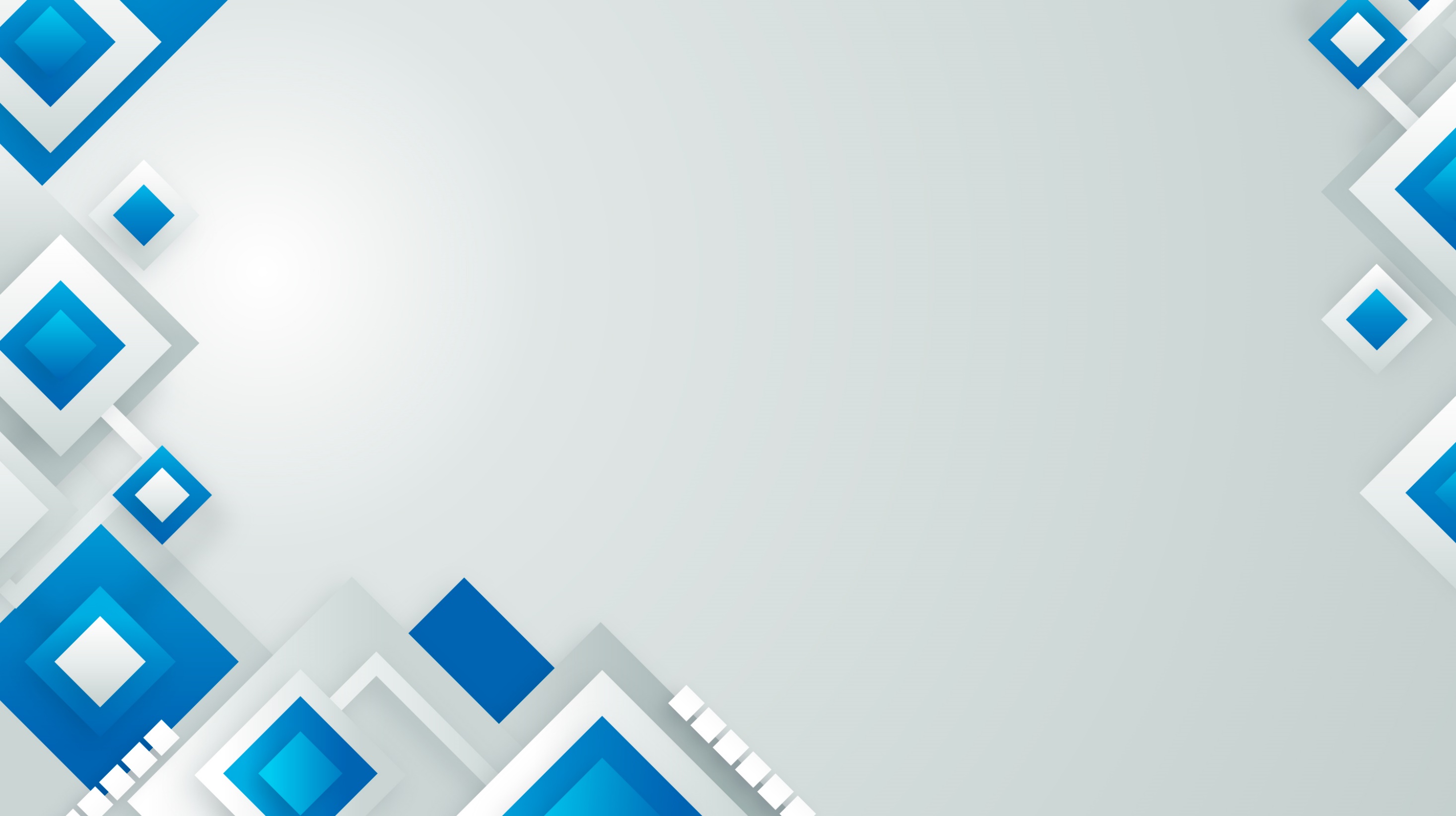 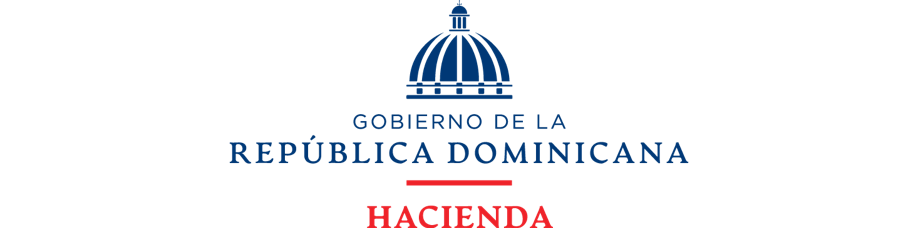 Dirección General de Contabilidad Gubernamental
Plan Operativo Anual, 
monitoreo cuarto trimestre y cierre 2022
RDC-PD-023
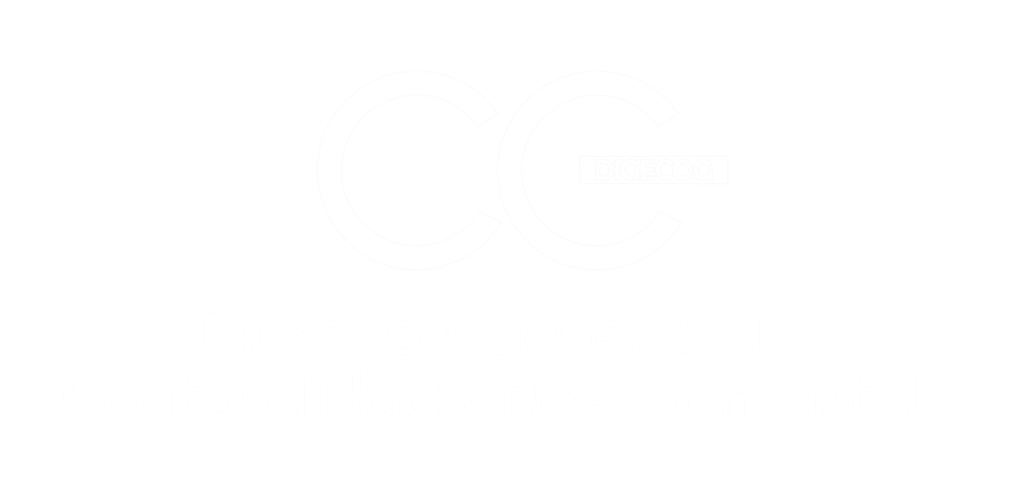 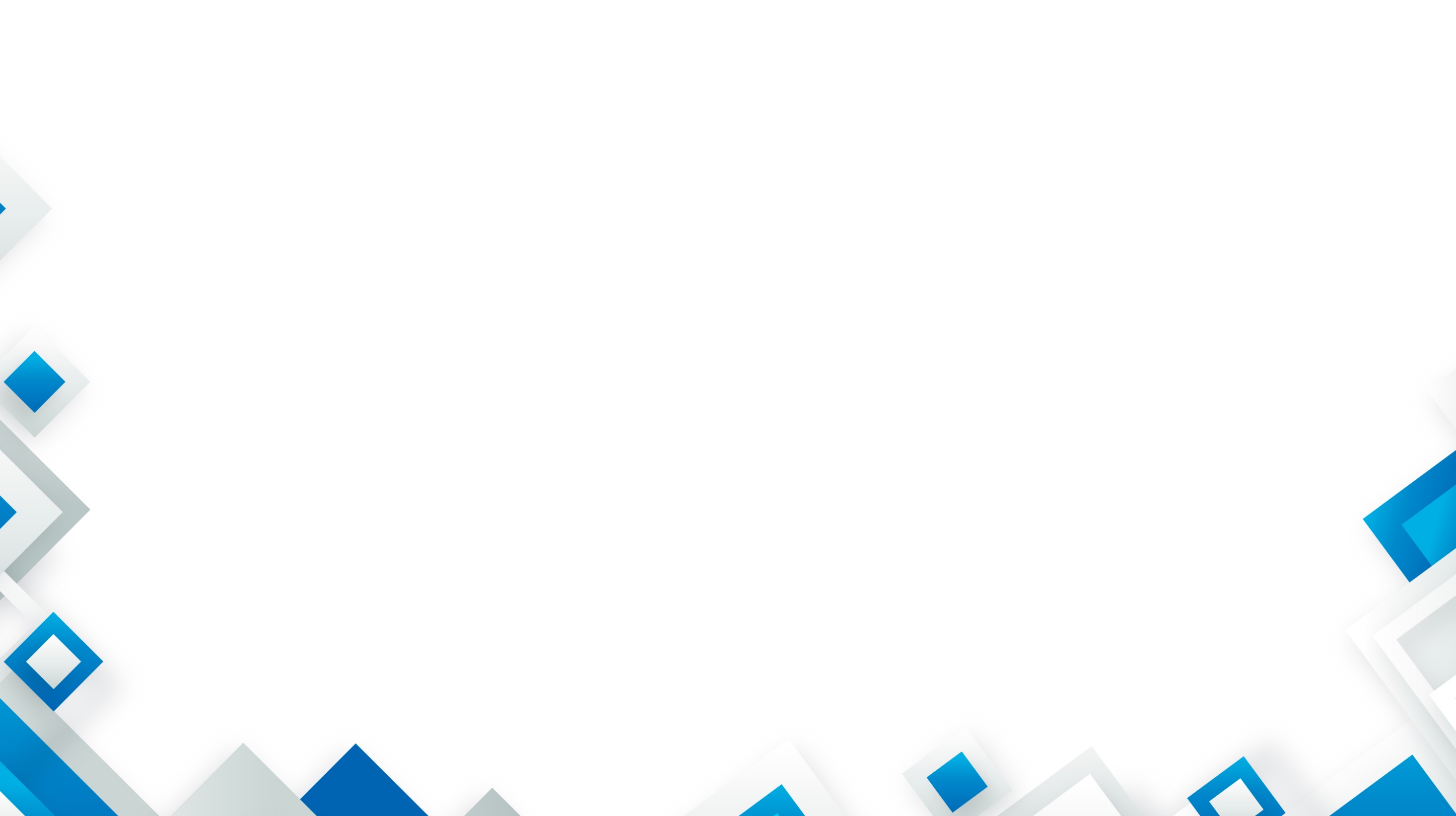 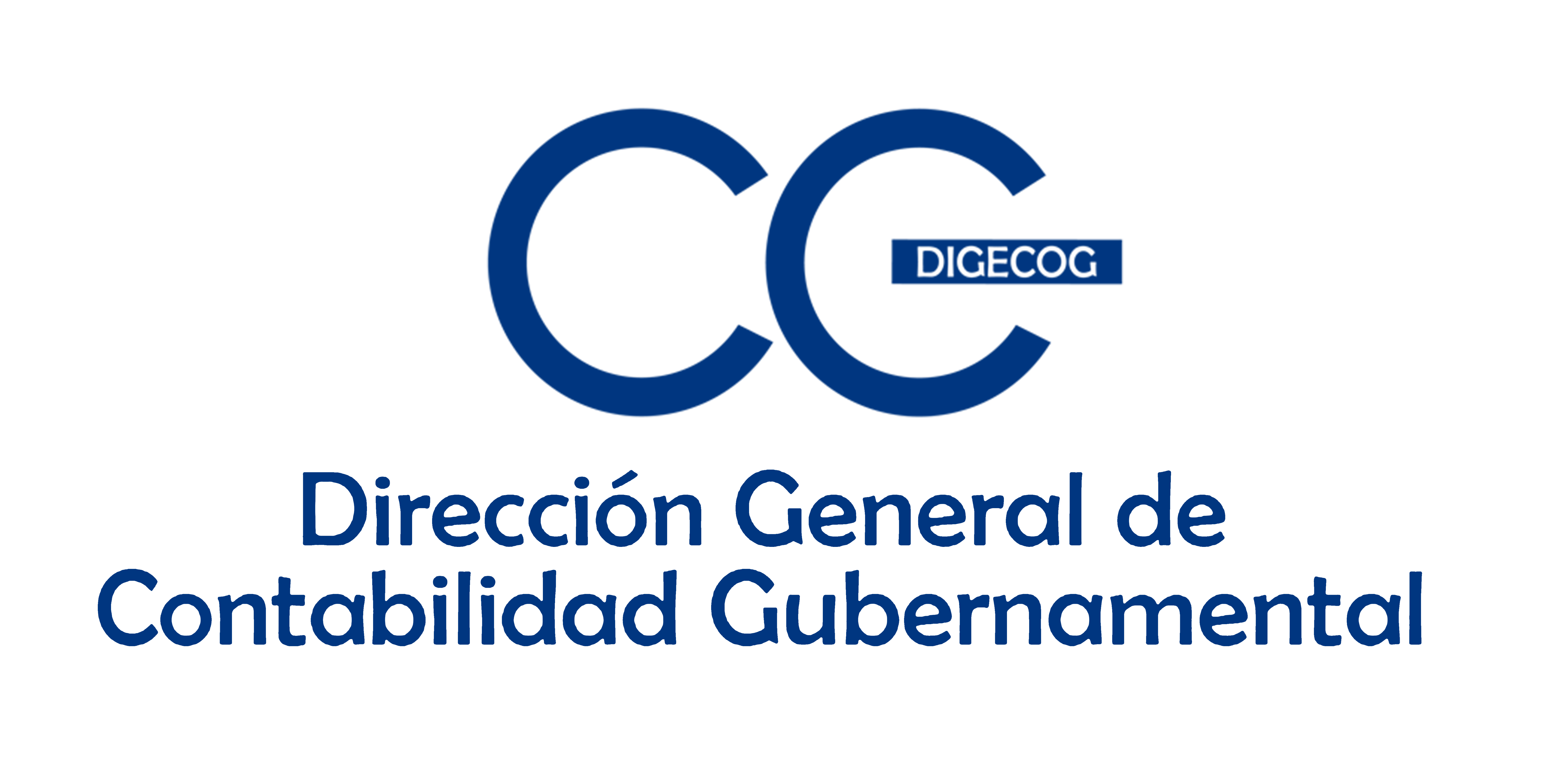 EFECTIVIDAD POA 2022
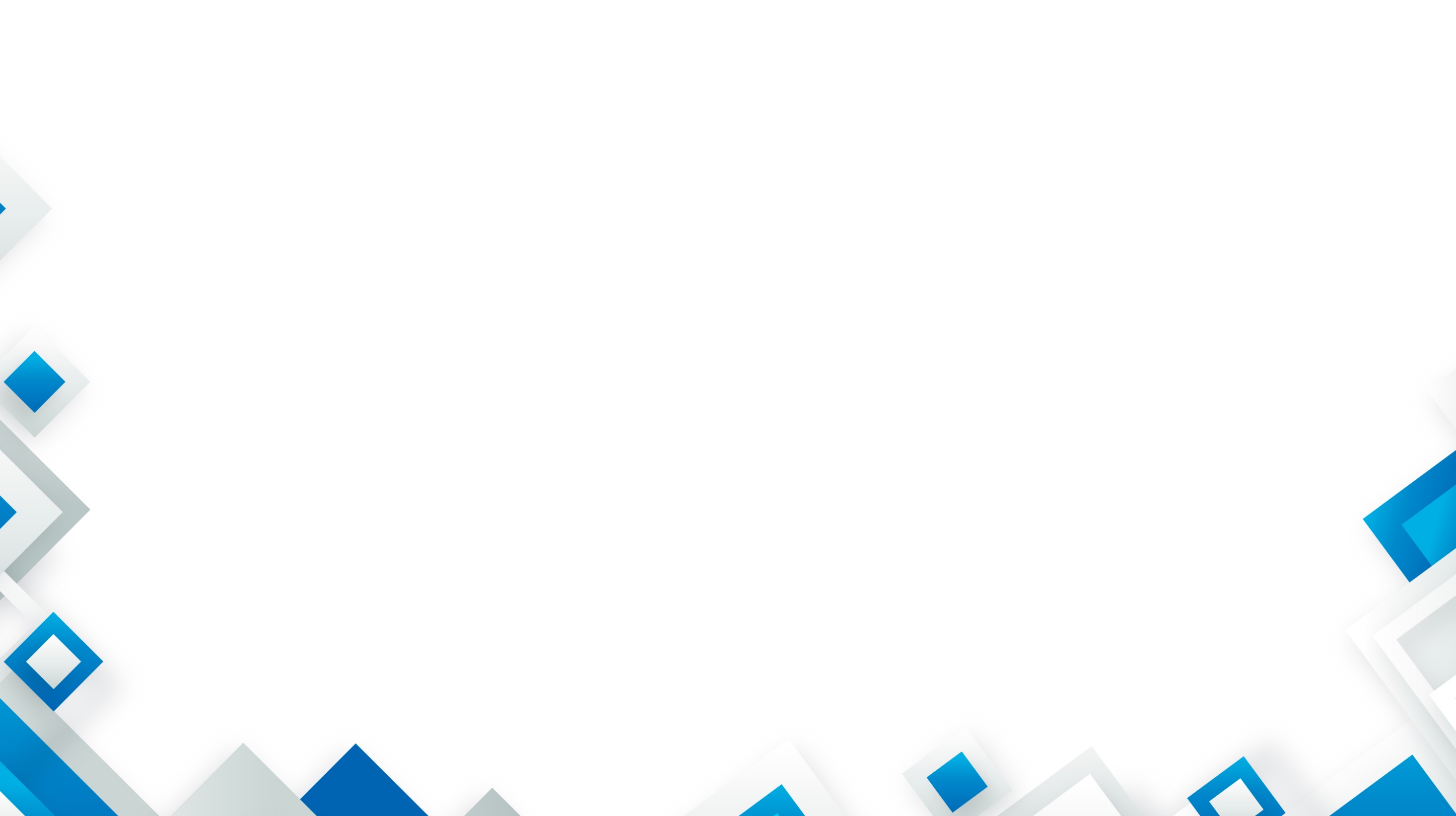 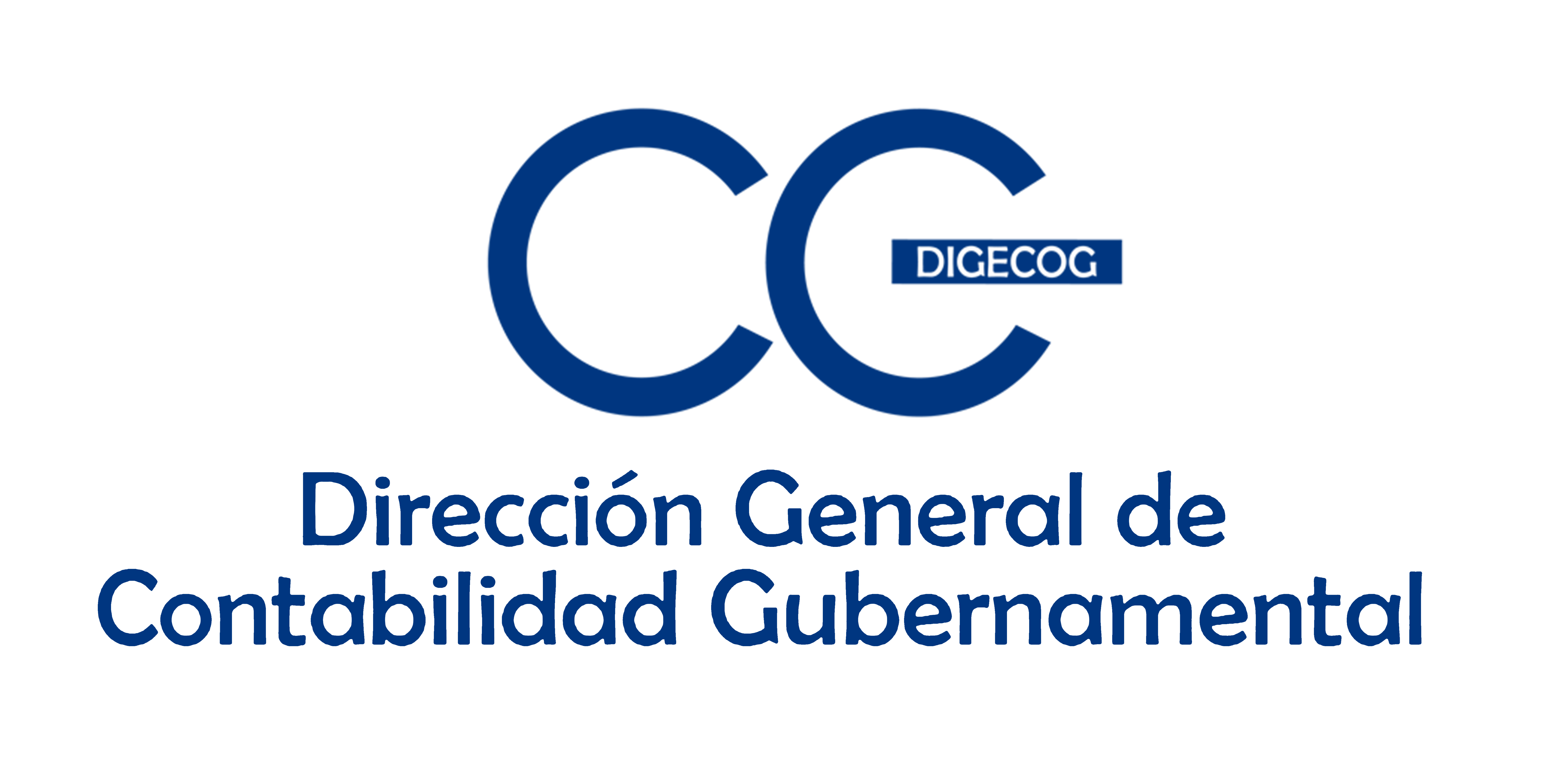 EFECTIVIDAD POA 2022
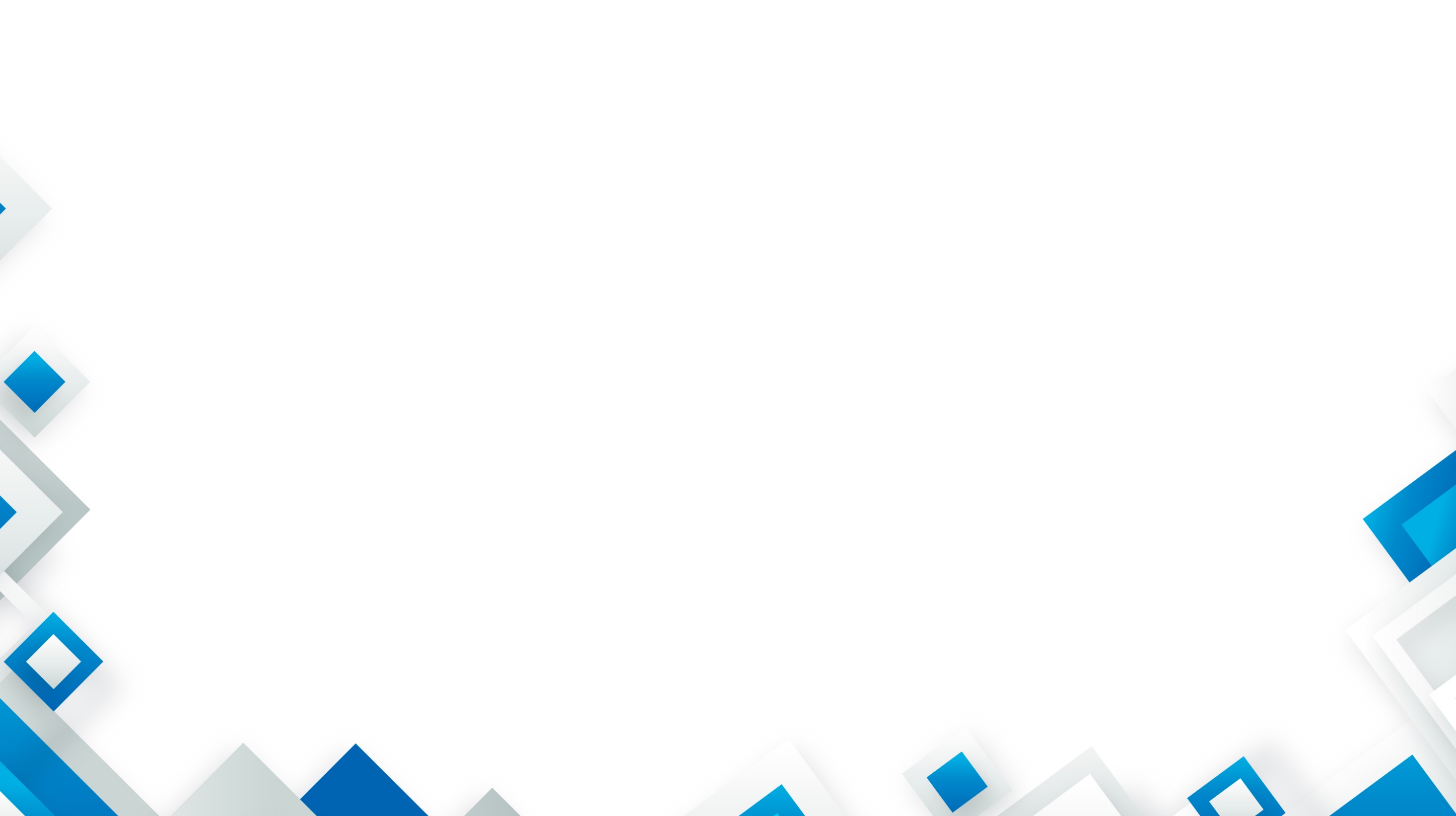 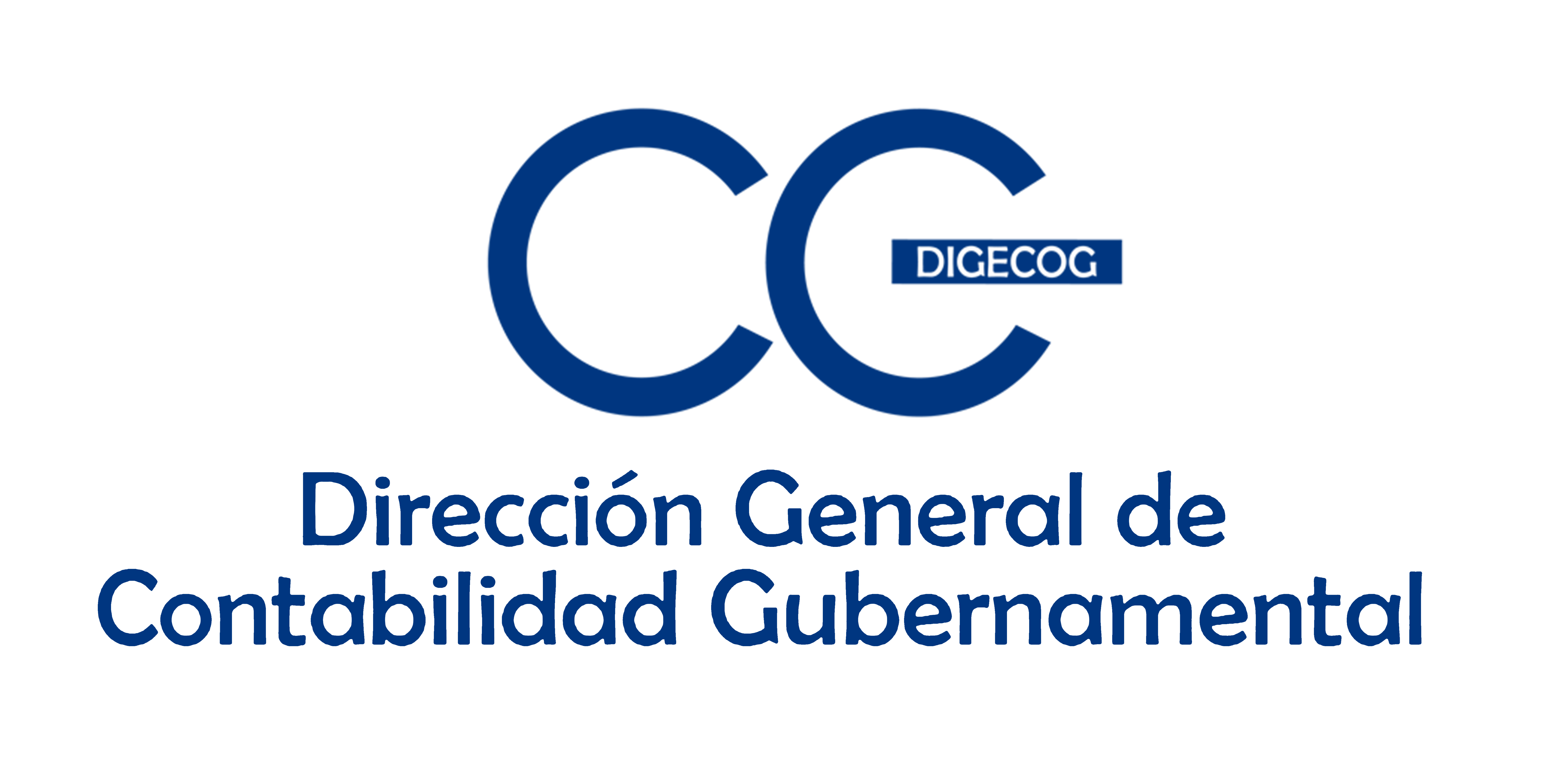 RESUMEN DE RESULTADOS 2022
Durante el año 2022,  la Digecog presenta resultados satisfactorios en la ejecución todas las acciones definidas en el POA, presentando un cumplimiento general de 99.74% de efectividad institucional.

De los 10 departamentos y/o direcciones que componen la institución todos lograron resultados de efectividad individual entre 99% y 100%.

Cuatro (04) áreas quedaron con actividades pendiente de ejecución en los diferentes trimestres,  se estarán desarrollando planes de mejora para la ejecución y cumplimiento en los casos que apliquen demás, esas acciones estarán incluidas en el Plan Operativo Anual 2023.
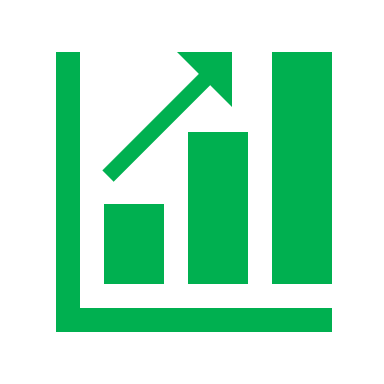 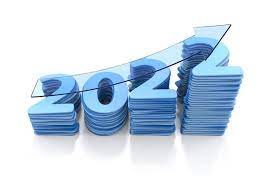